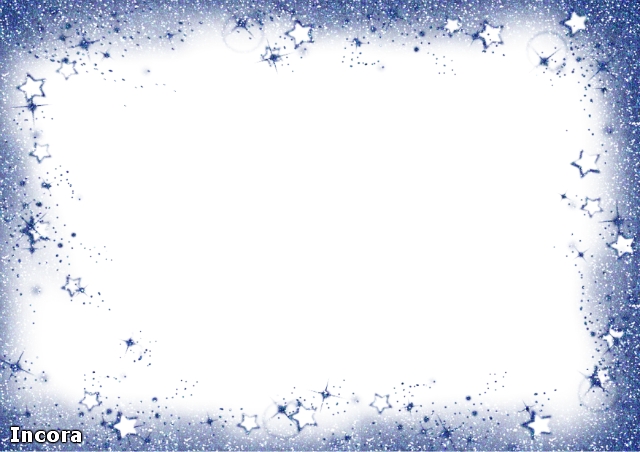 Государственное Бюджетное Дошкольное Образовательное Учреждение  детский сад № 3 Красносельского района, 
г. Санкт-Петербург
«Новогодние игрушки – шарики, хлопушки!!!»
Составитель:
Аликберова Р.Р.., воспитатель
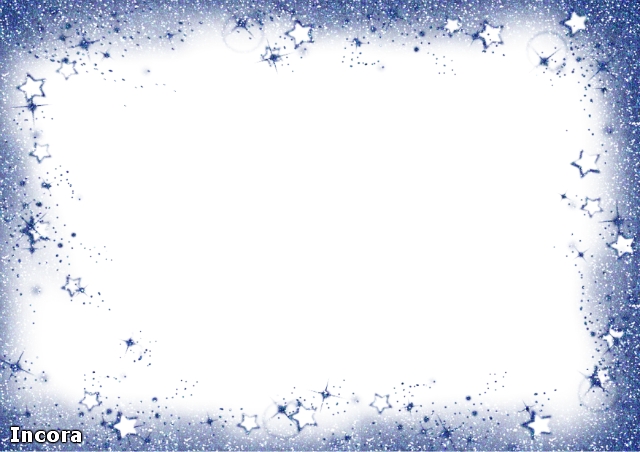 Елочное украшение – Шар
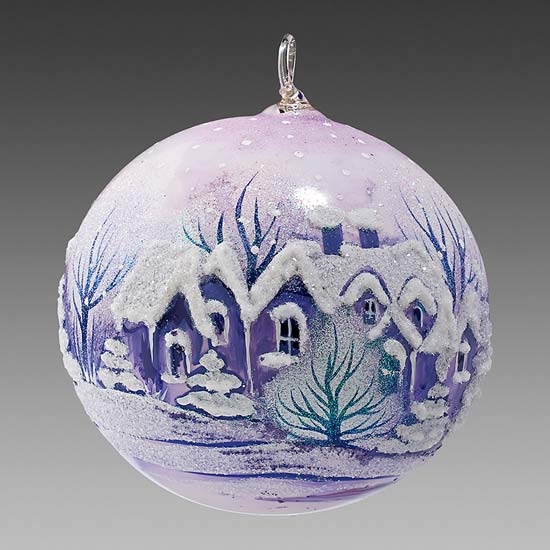 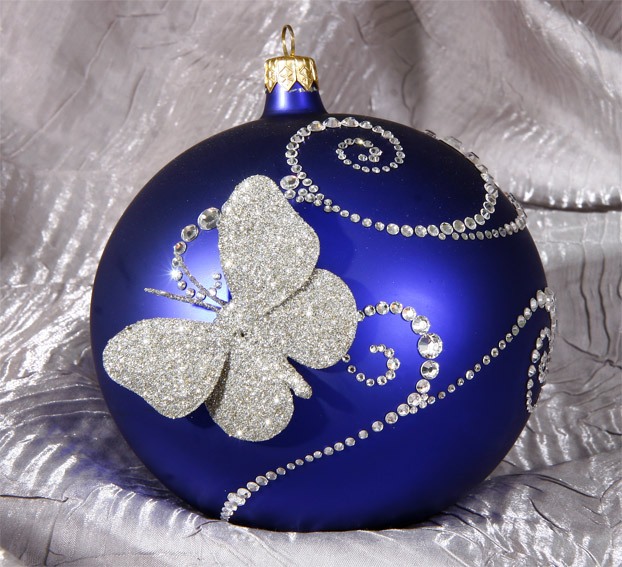 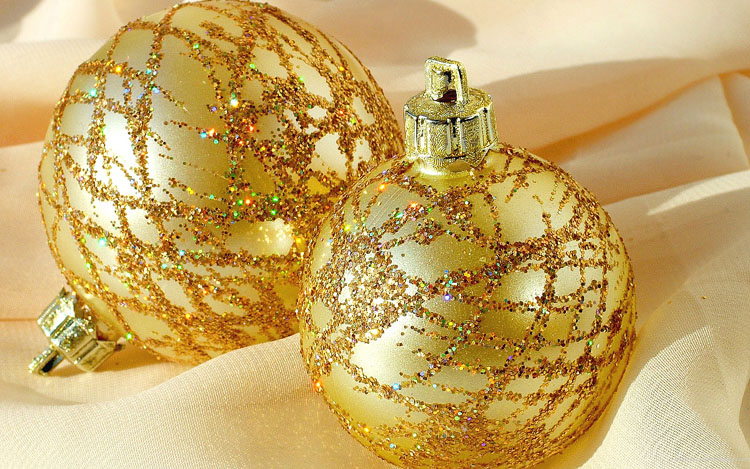 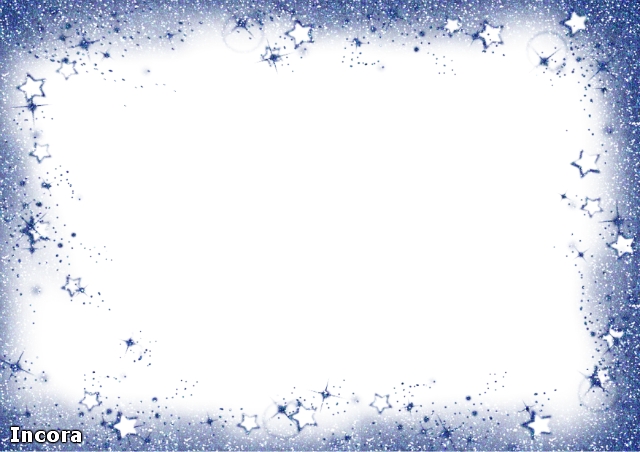 Елочное украшение – Бусы
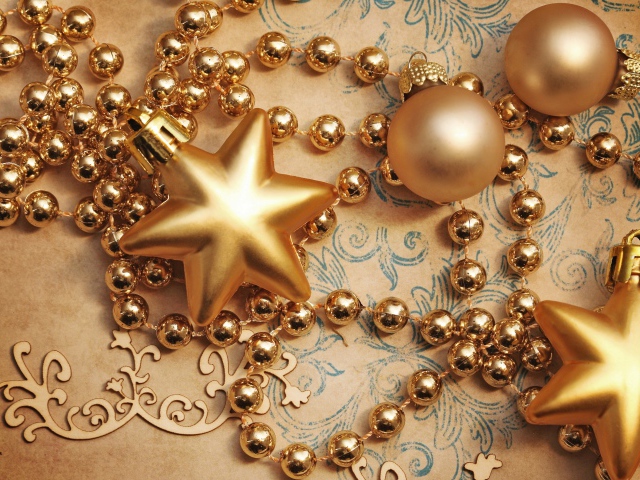 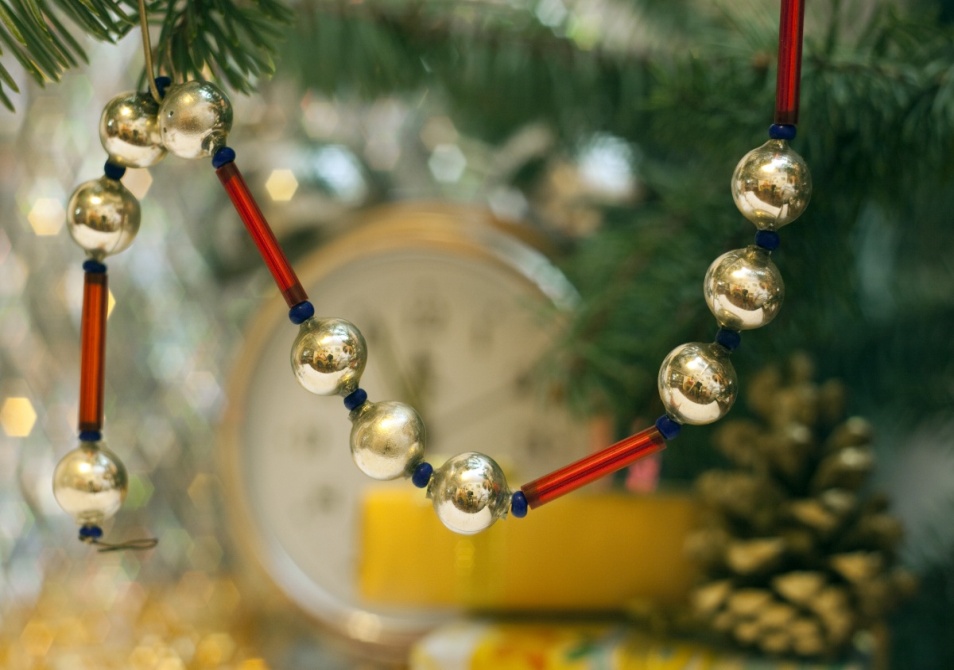 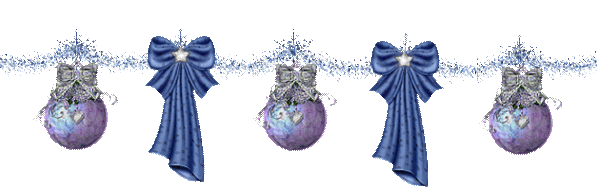 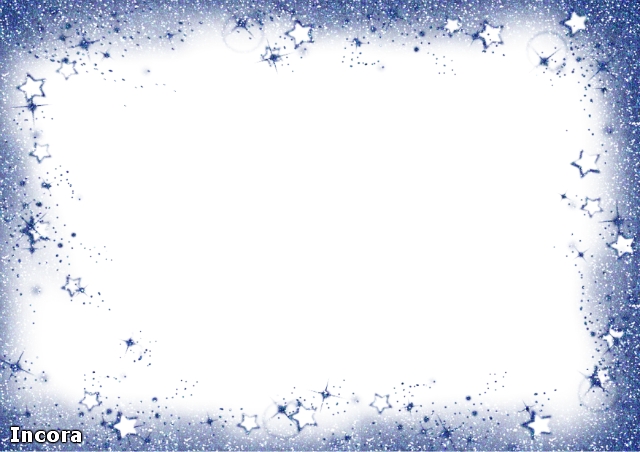 Елочное украшение – Фигурки
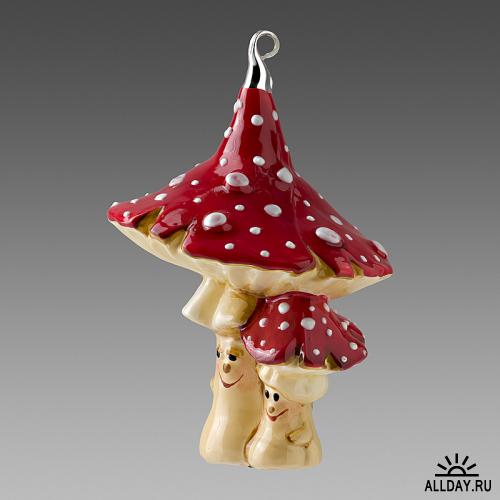 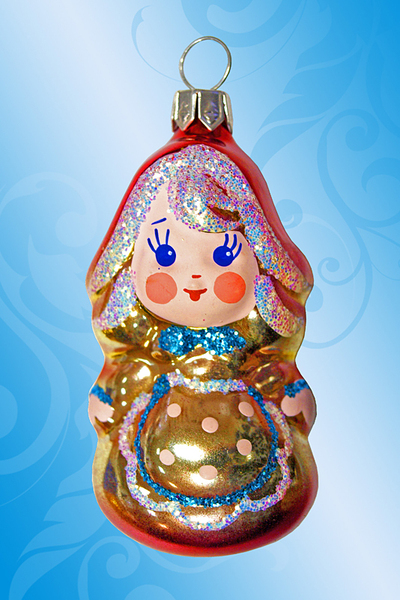 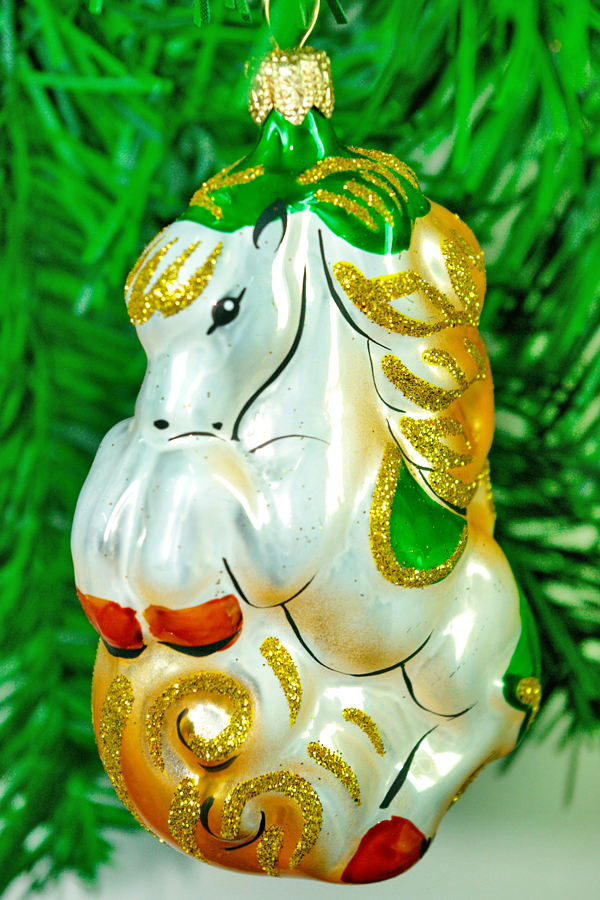 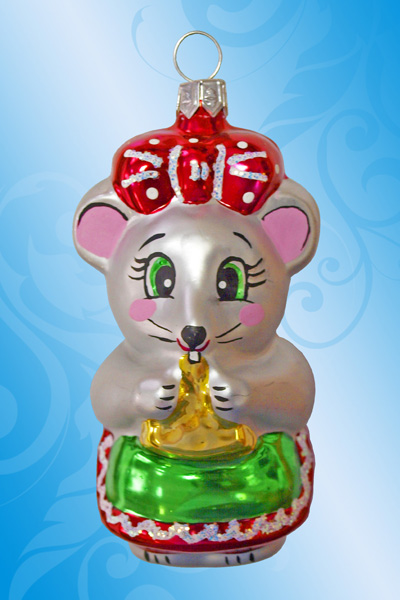 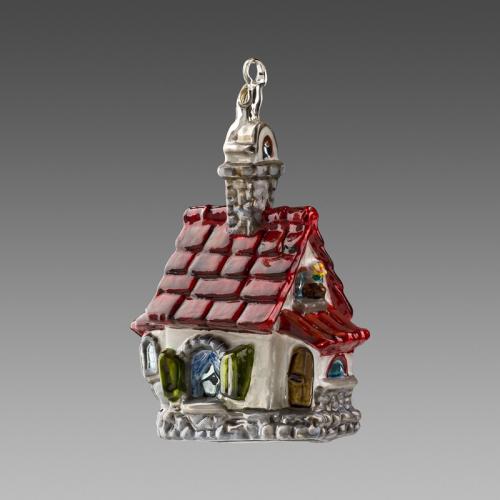 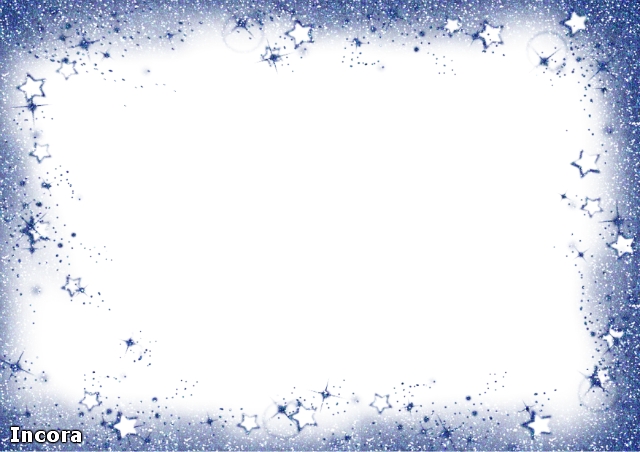 Елочное украшение – Мишура
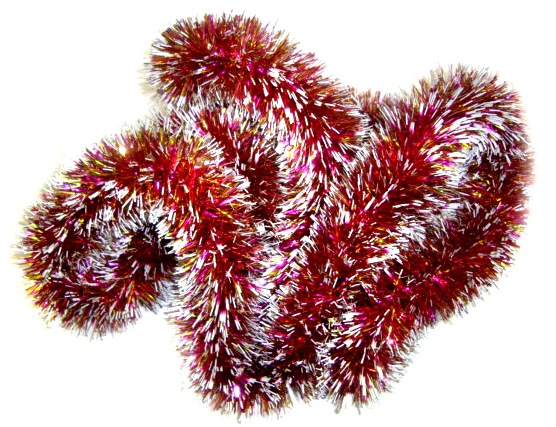 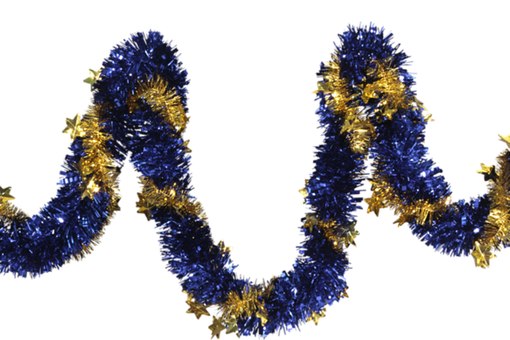 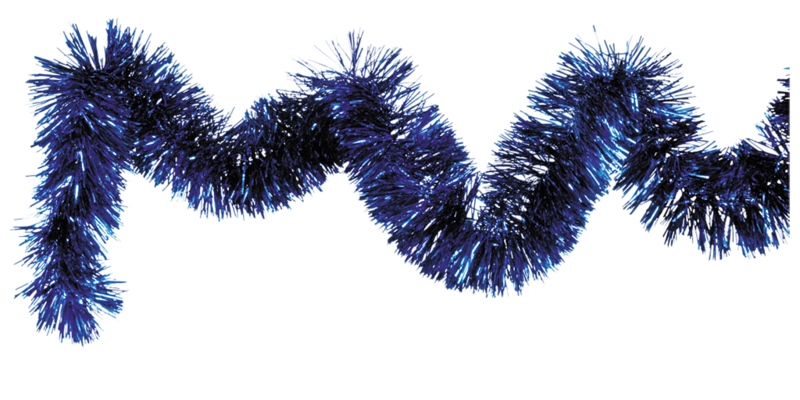 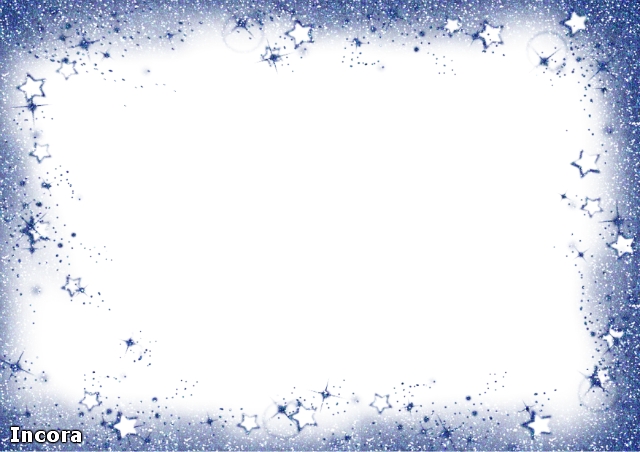 Елочное украшение – Гирлянда
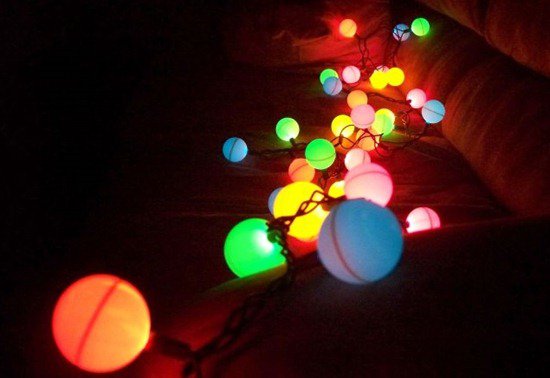 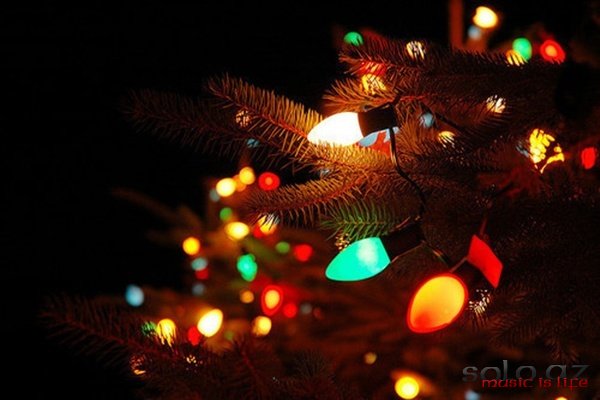 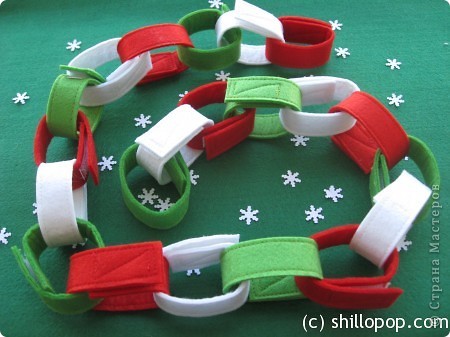 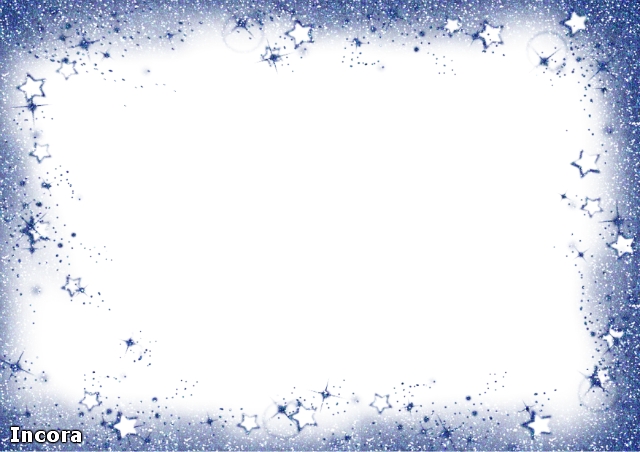 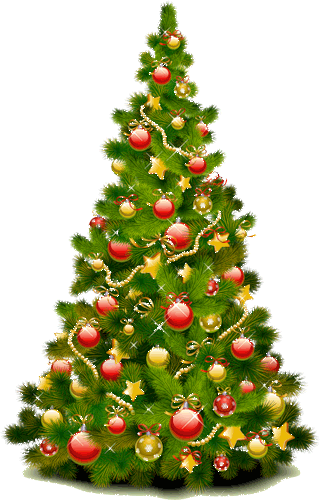